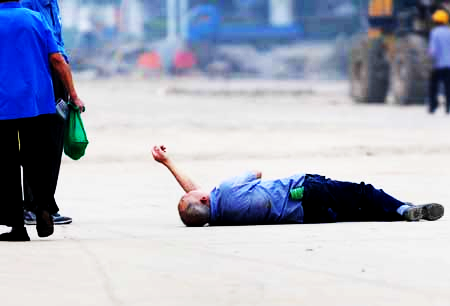 Luke 10:25-37
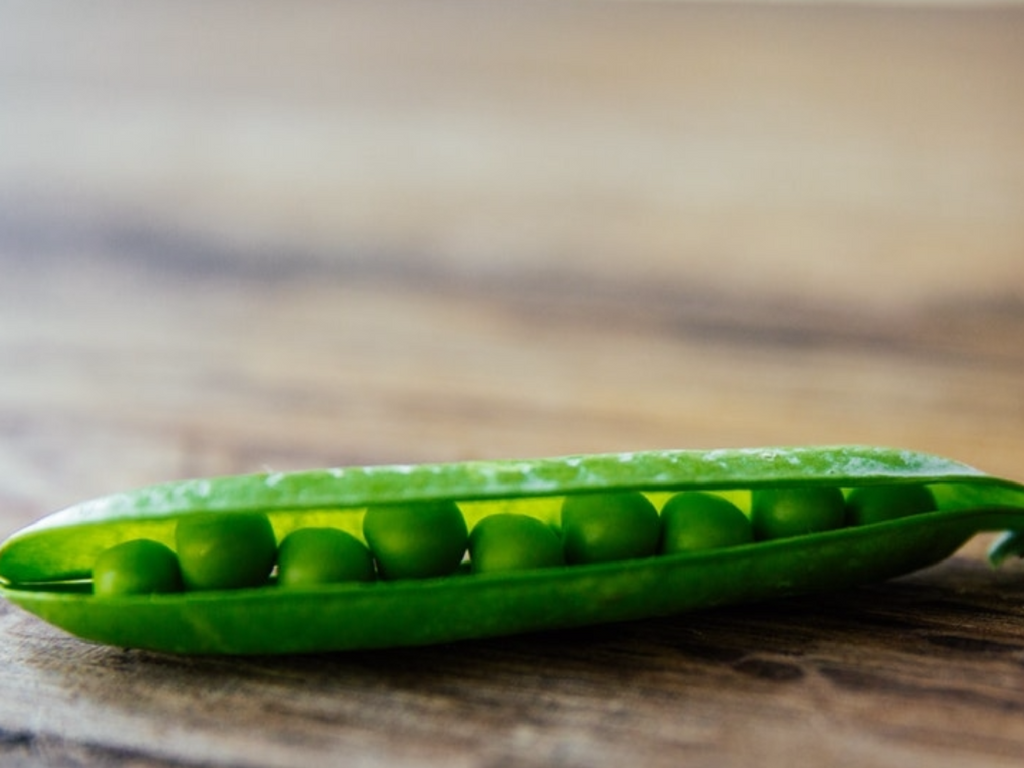 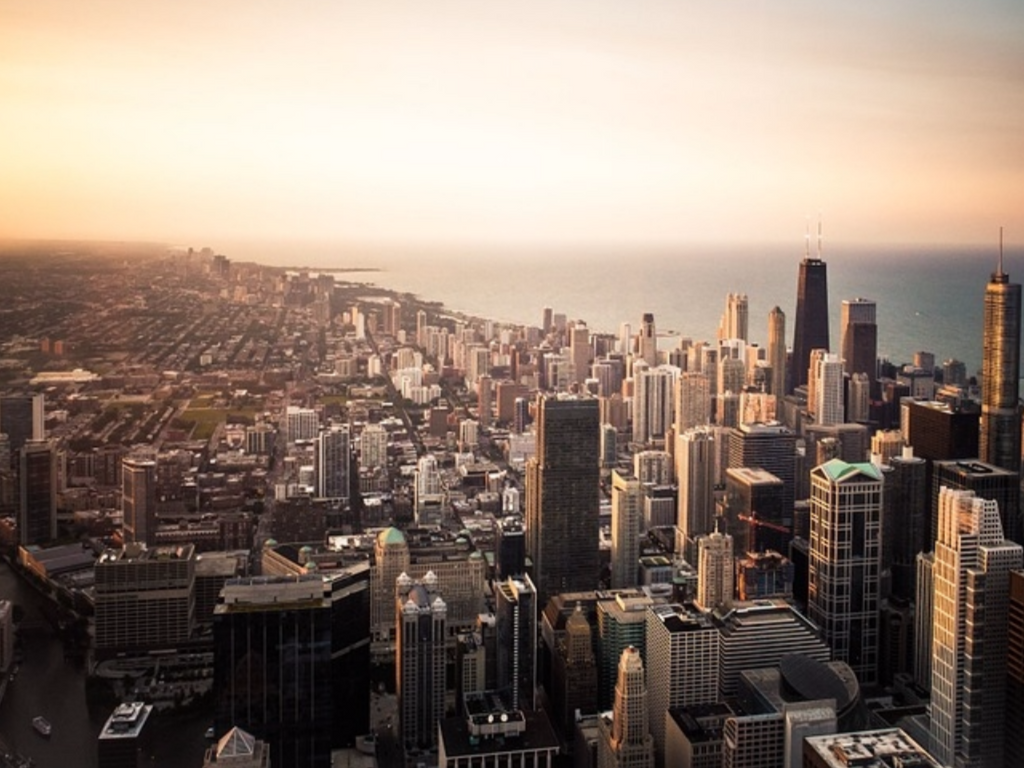 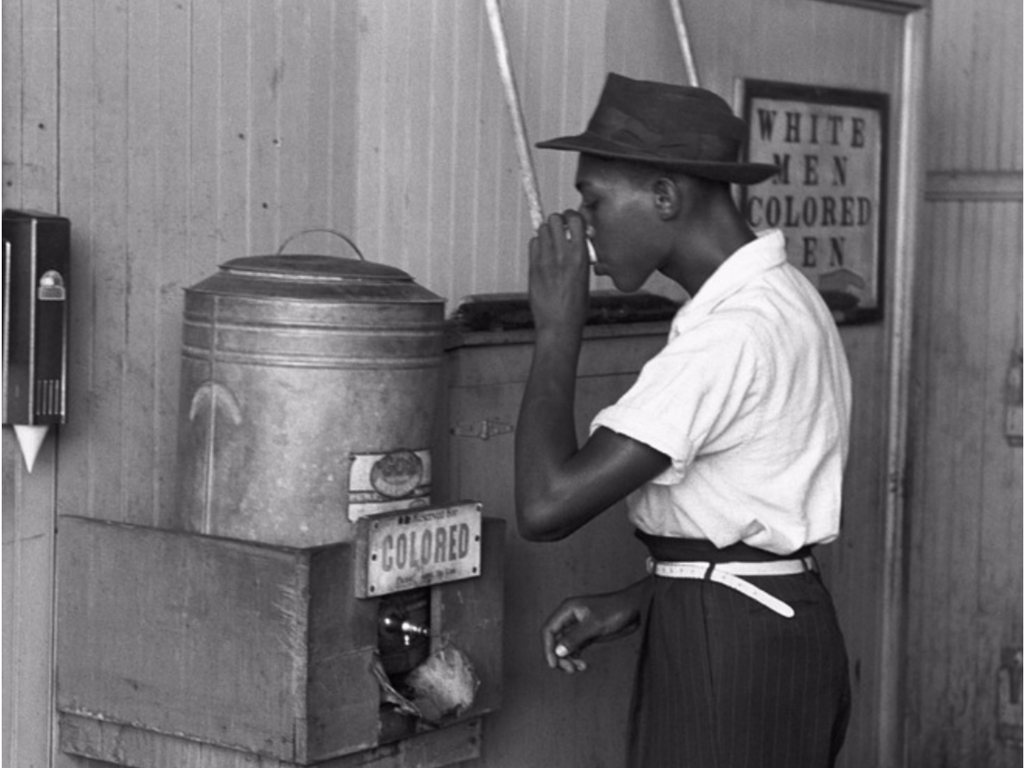 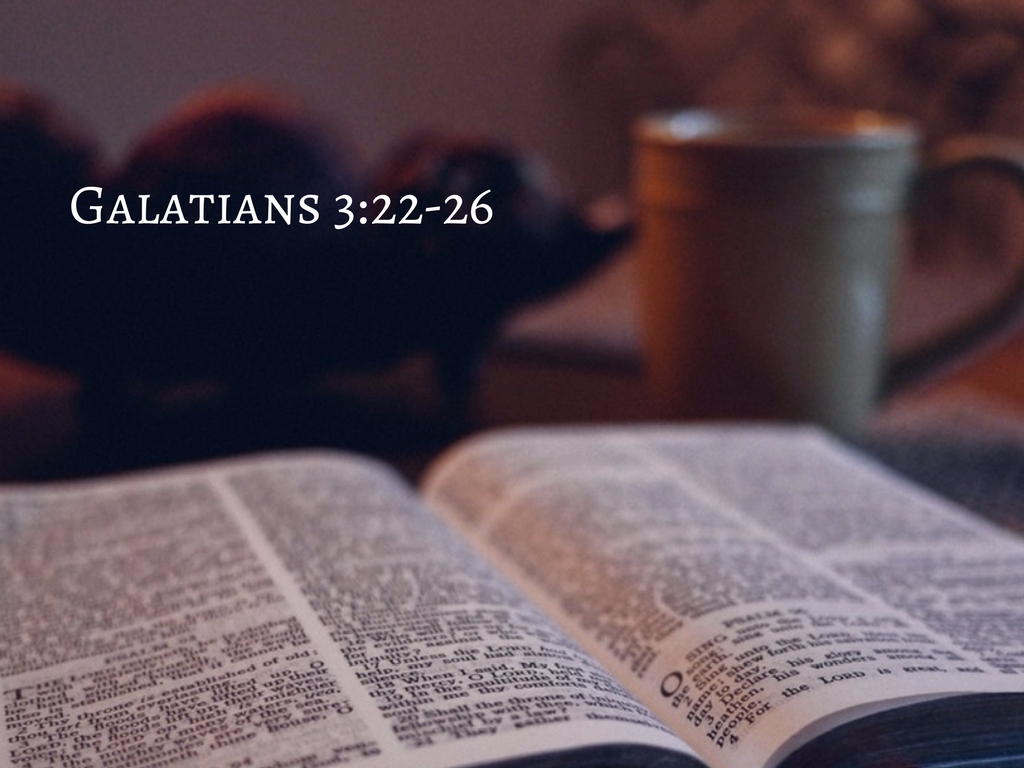 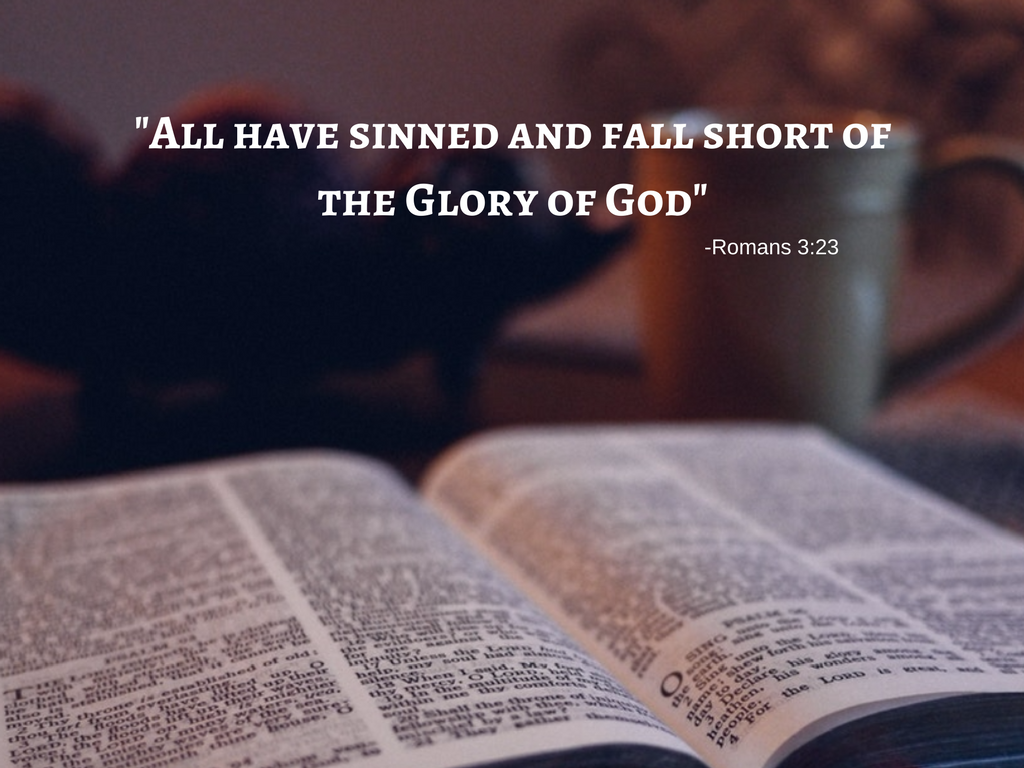 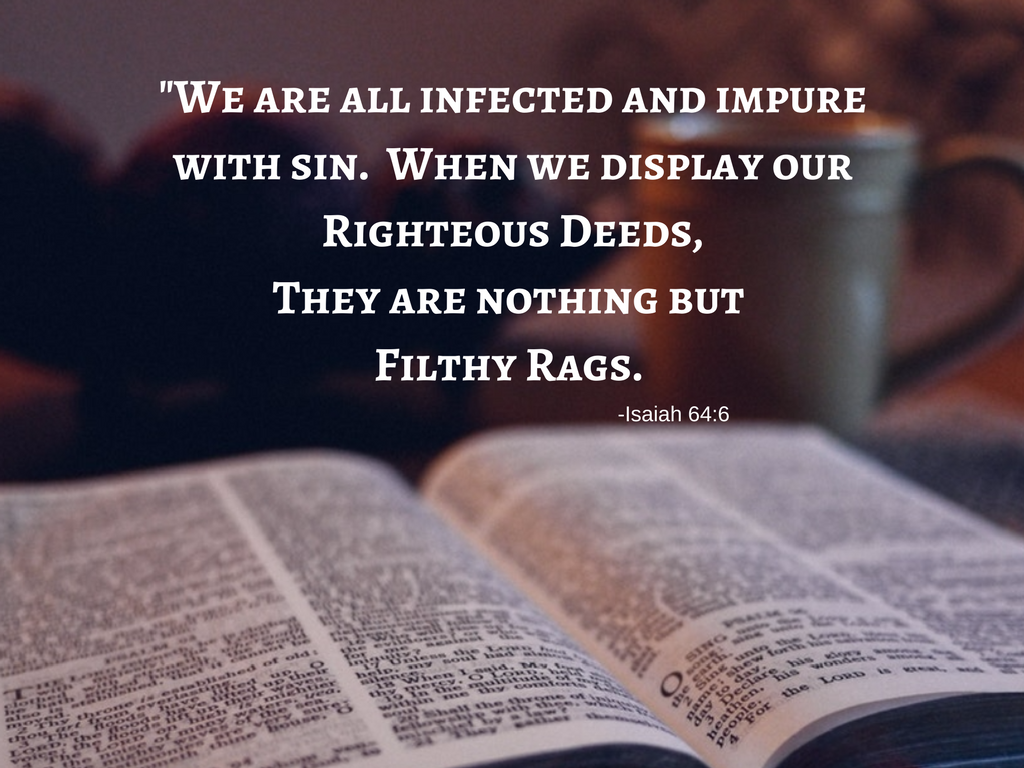 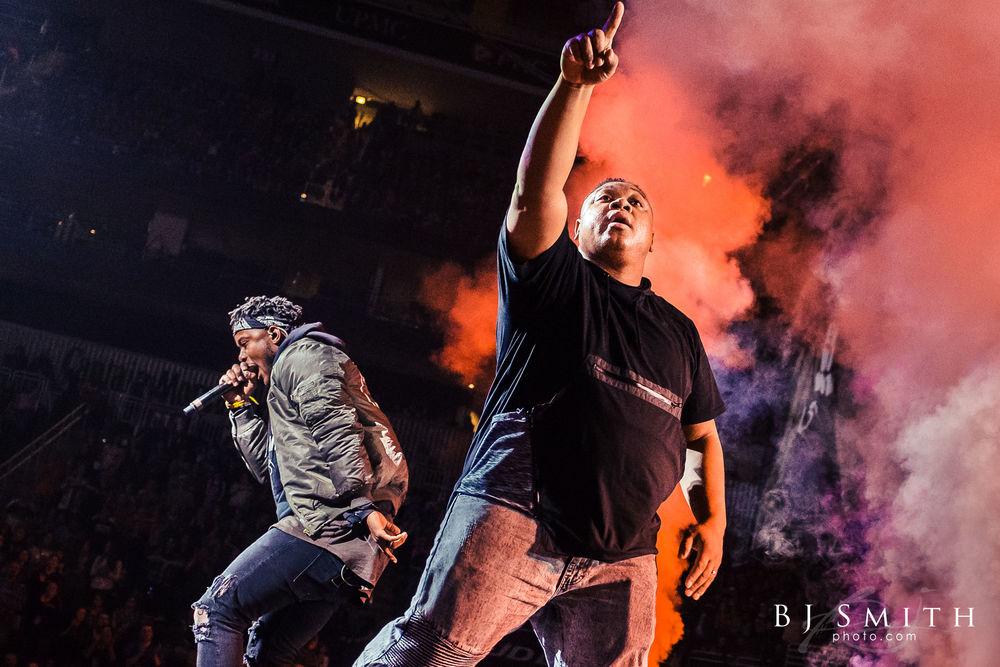 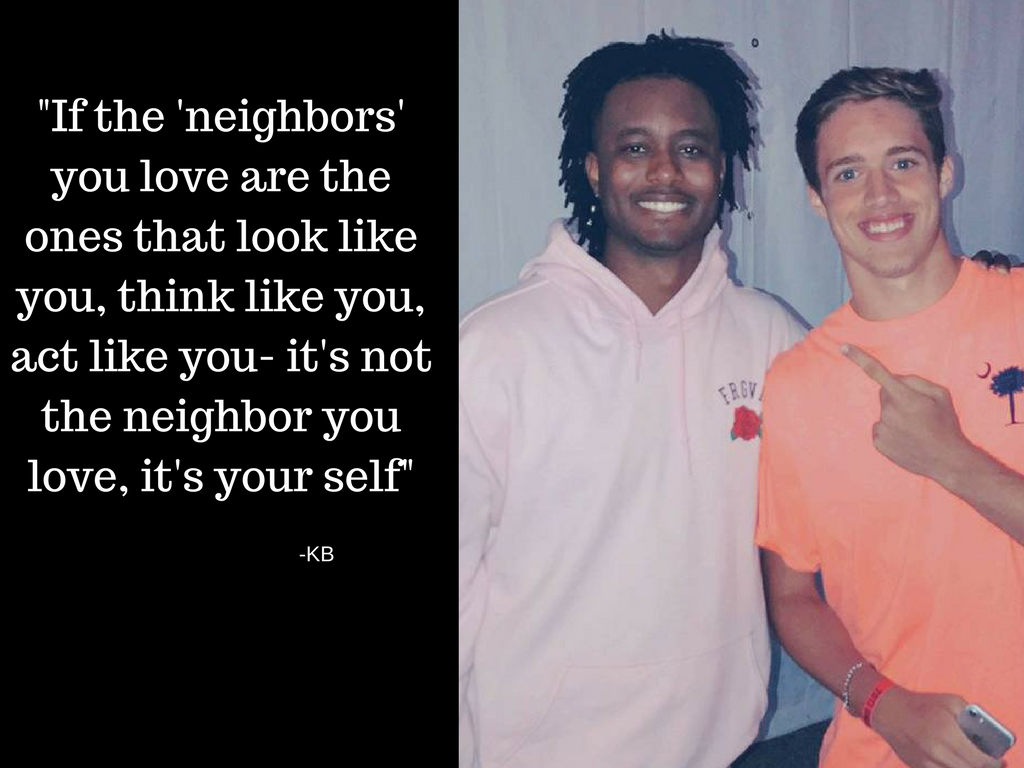 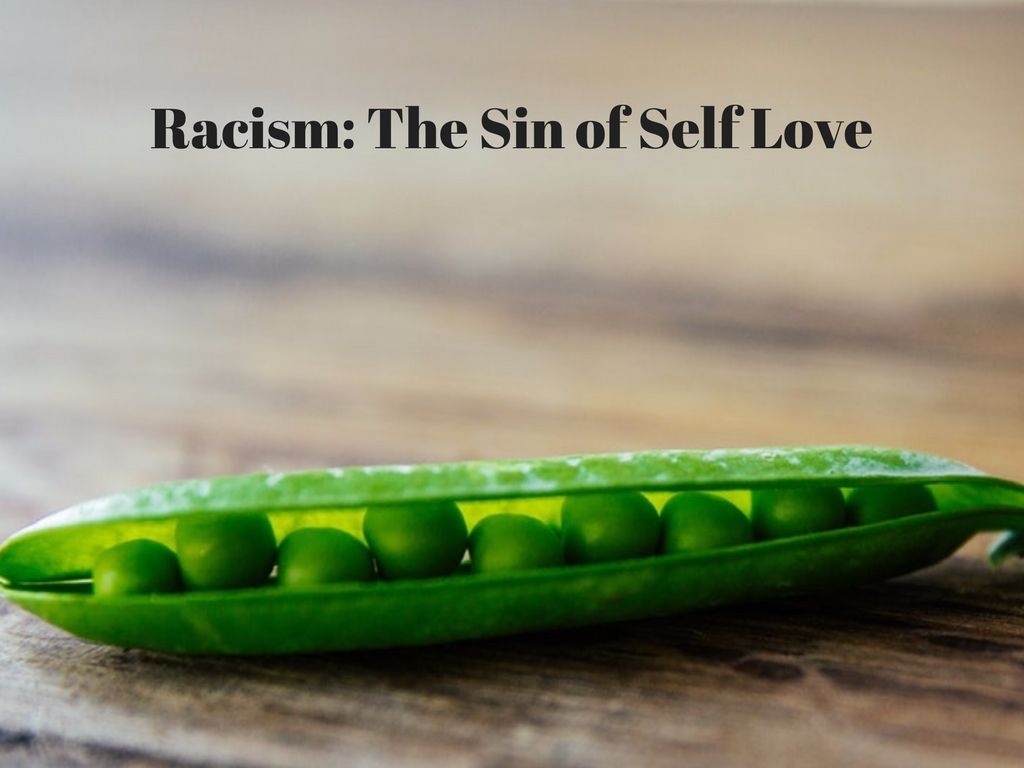 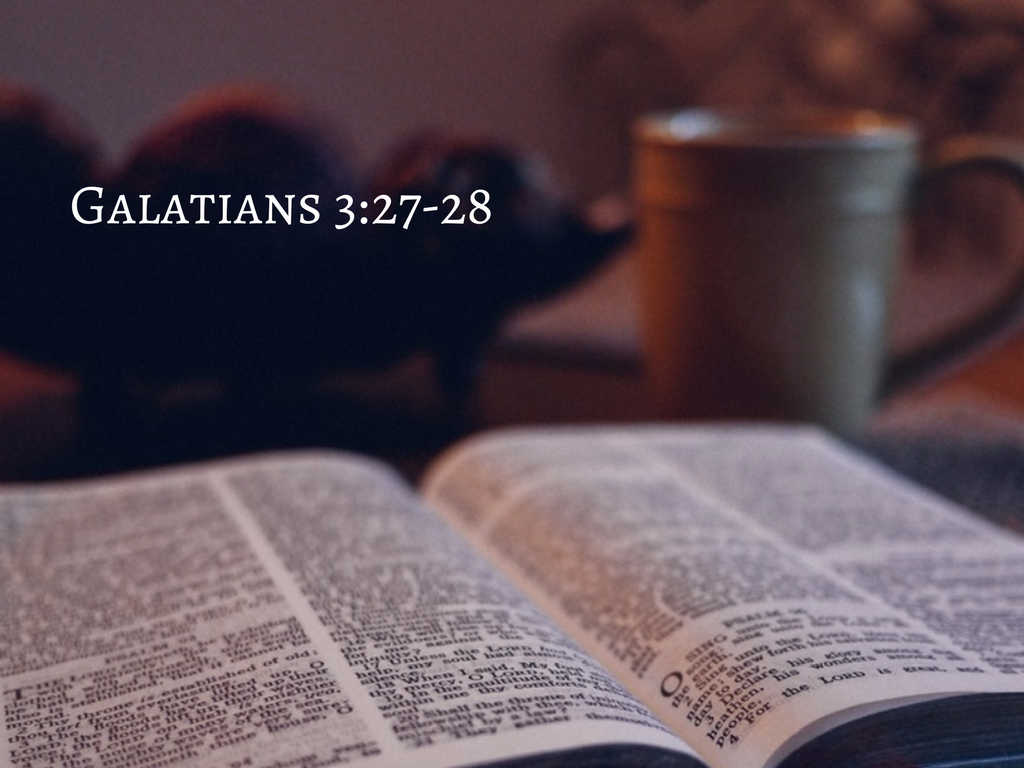 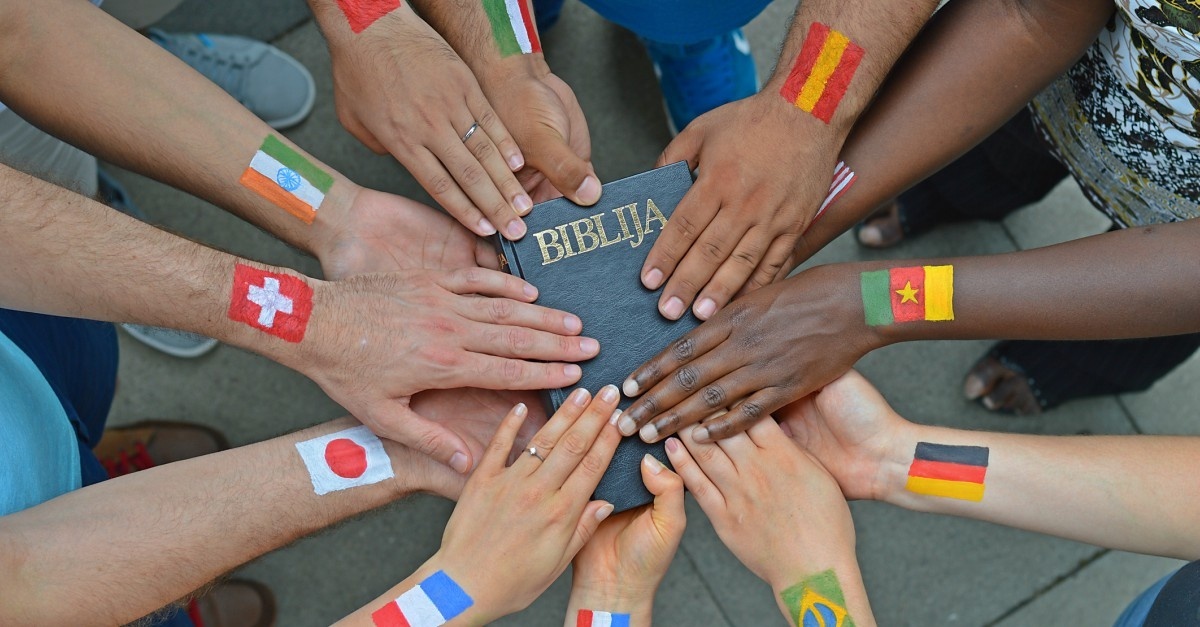